Картинною  галереєю Кам′янщини (образи природи рідного краю в мистецтві моїх земляків)
Кульбачна Оксана Іванівна
вчитель початкових класів
 Ребедайлівська загальноосвітня школа 
І-ІІІ ступенів
Кам′янської районної  ради
Черкаської області
Маленький друже,
виростай, міцній, дужчай та пам′ятай,
який прекрасний рідний край.
Те, що поет хоче словами сказати,
Художник  на  папері може передати.
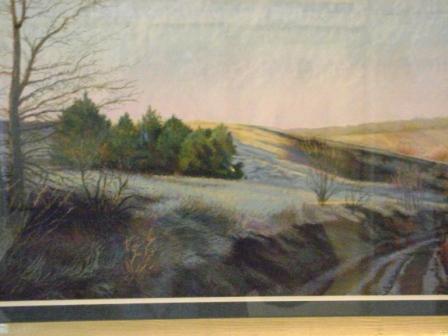 Деревко О.В.  
Ребедайлівський путівець
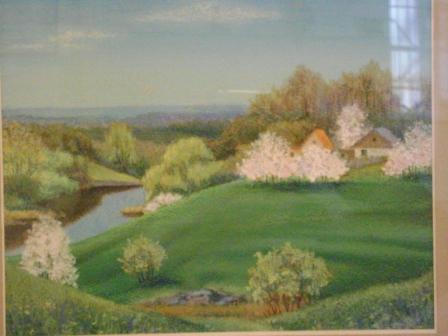 Деревко О.В.
 Тясмин травневий
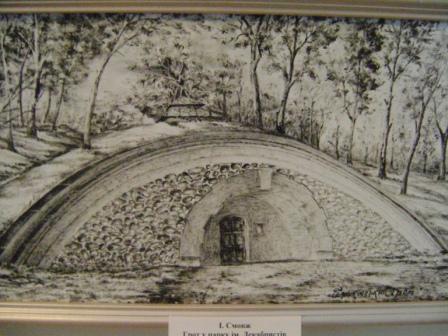 І. Смовж. Грот у парку Декабристів. 
Полотно, олія
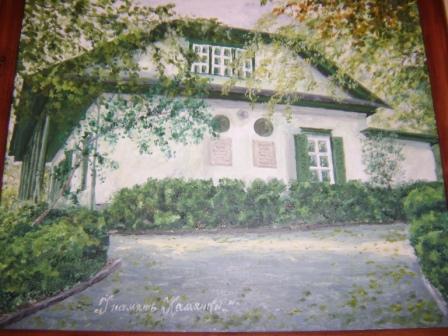 Смовж І.
Зелений будиночок
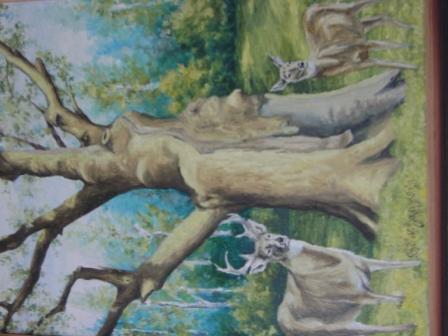 Ігор Смовж.   У Холодному Яру
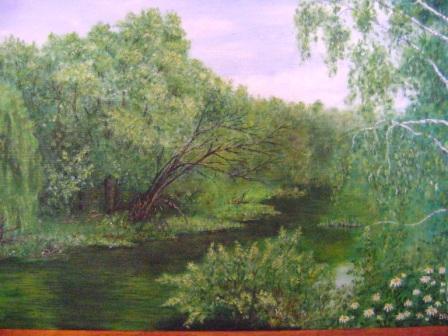 Дриженко   М.
Пейзаж  2009 рік
Полотно, олія
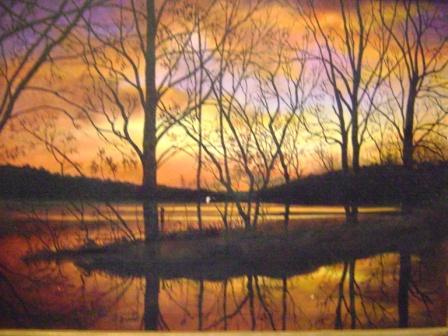 Хідченко  А. Ф.
Захід  сонця
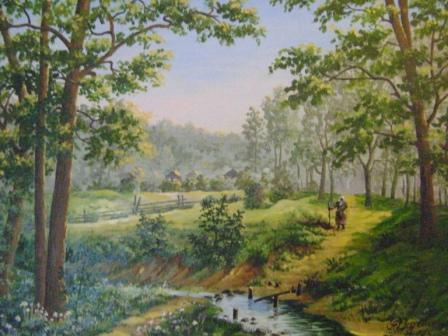 Хідченко А.Ф. 
Покинутий закуток.  1989 рік
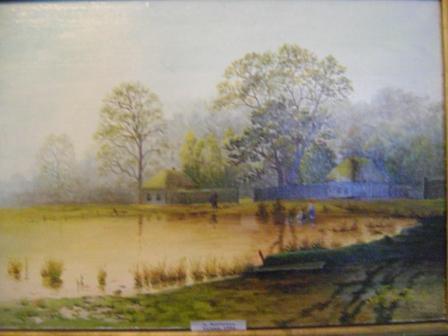 Хідченко А.Ф.
Туман . 1994 рік
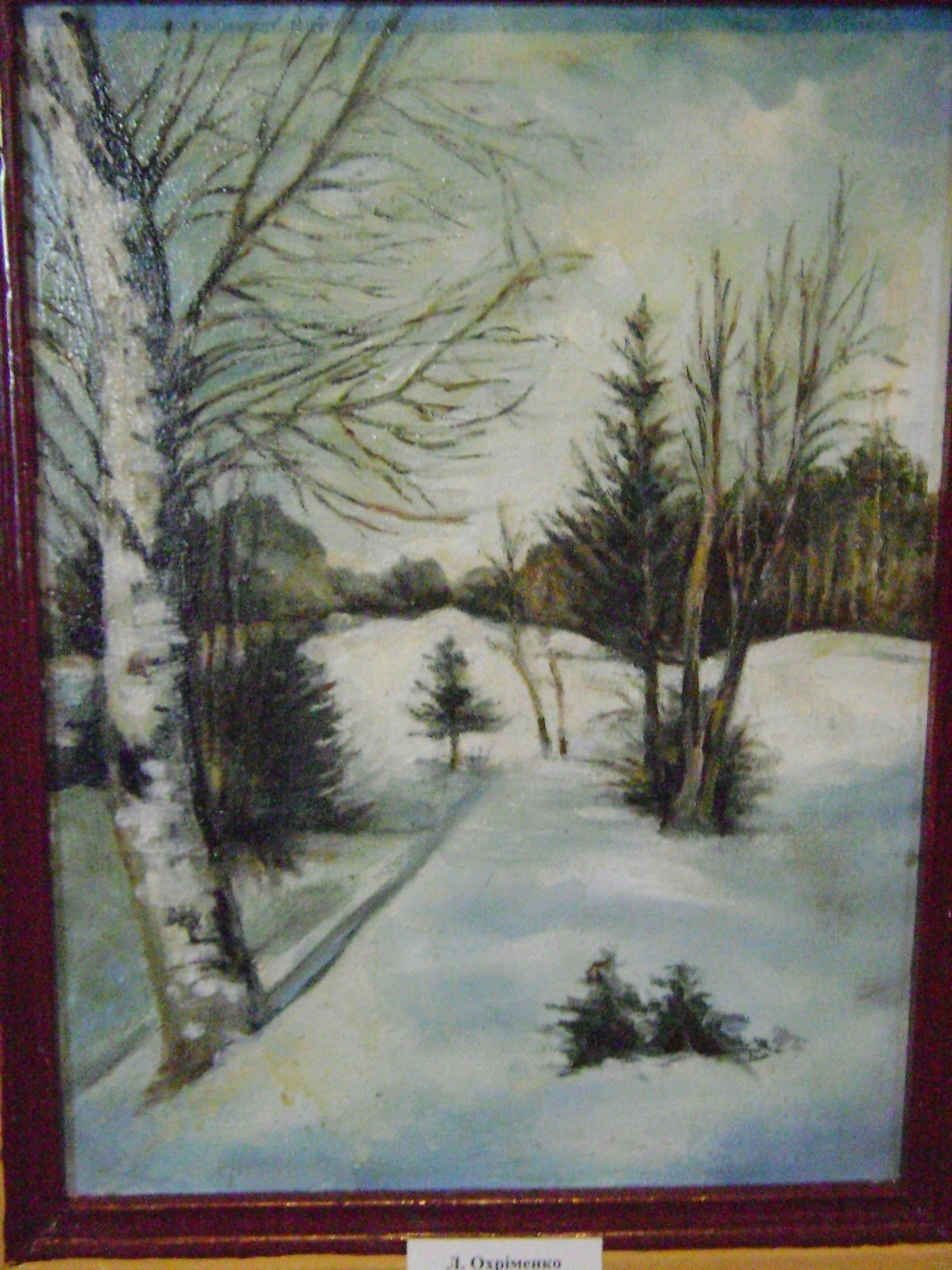 Охріменко  Л.П.
Перший сніг
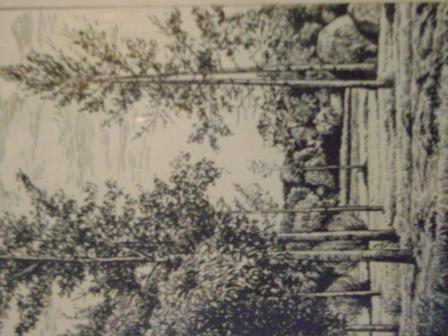 Яхненко М.І.. На притясминських луках.   1982 .  Туш, перо
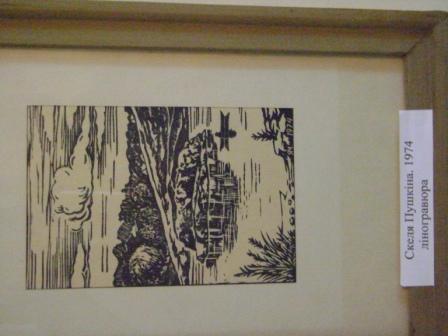 Яхненко М.І.. Скеля Пушкіна. 1974 . Ліногравюра
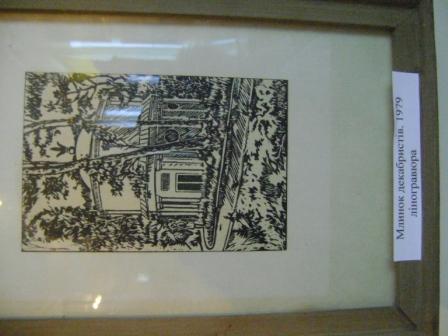 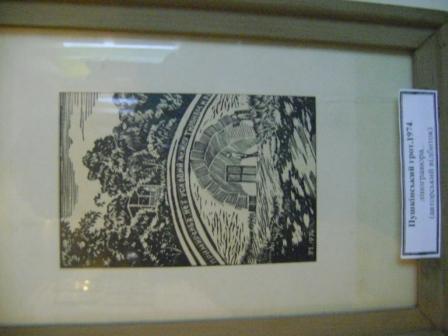 Яхненко М.І.. Пушкінський грот. 1974    Ліногравюра
Яхненко М.І..  Млинок декабристів.
Ліногравюра
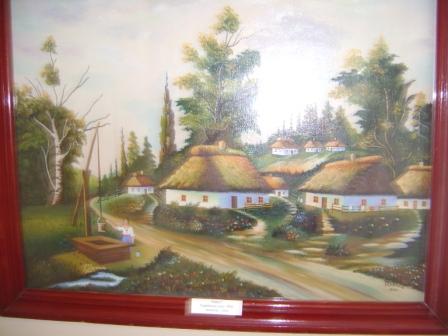 С.Т. Киян.  1968 рік
Українське село
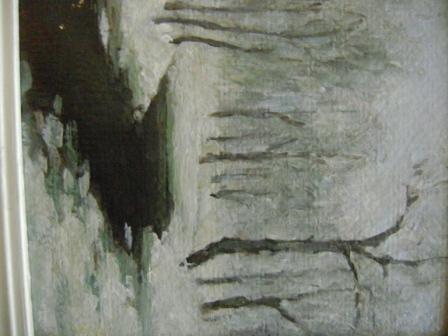 Галушка В.М.   
 Зима
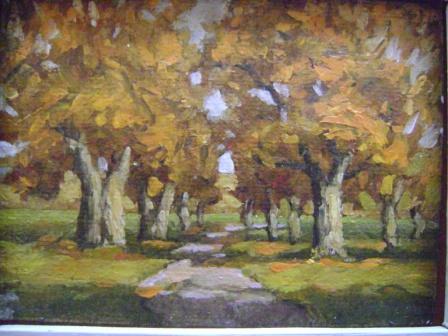 Галушка В.М.
Осінь
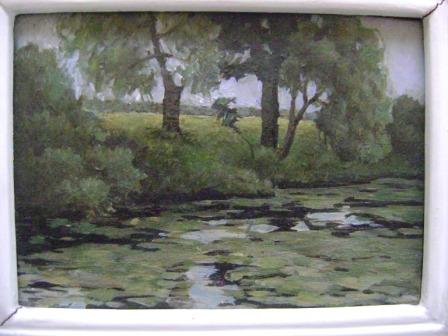 Галушка В.М.. Весна
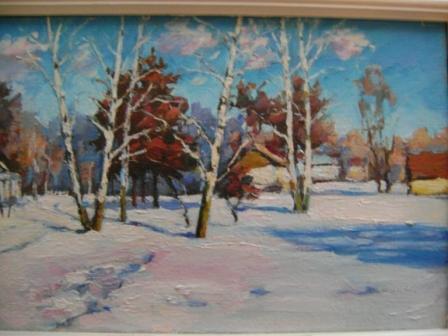 Галушка В.М.. 2007 рік
Роботи  учнів художньої студії Кам′янської музичної школи.Керівник: Галушка Володимир Миколайович
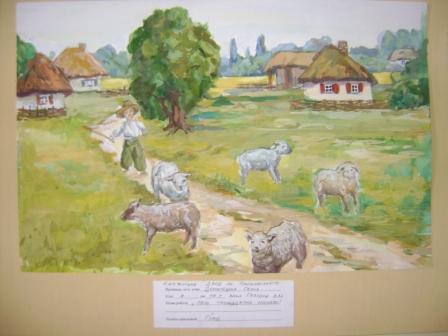 Робота Домарецької Ганни. 14 років
“ Мені тринадцятий минало”
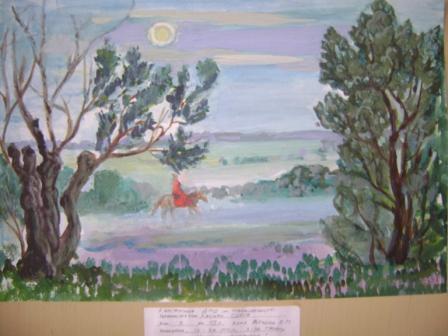 Робота Касьян Софії.  13 років
“Із - за лісу, з-за туману місяць випливає”
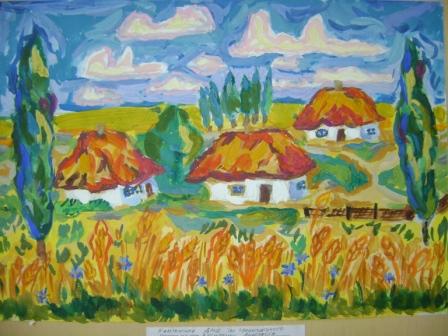 Робота Василенко Анастасії. 9 років
“Село на нашій Україні – 
Неначе писанка село”
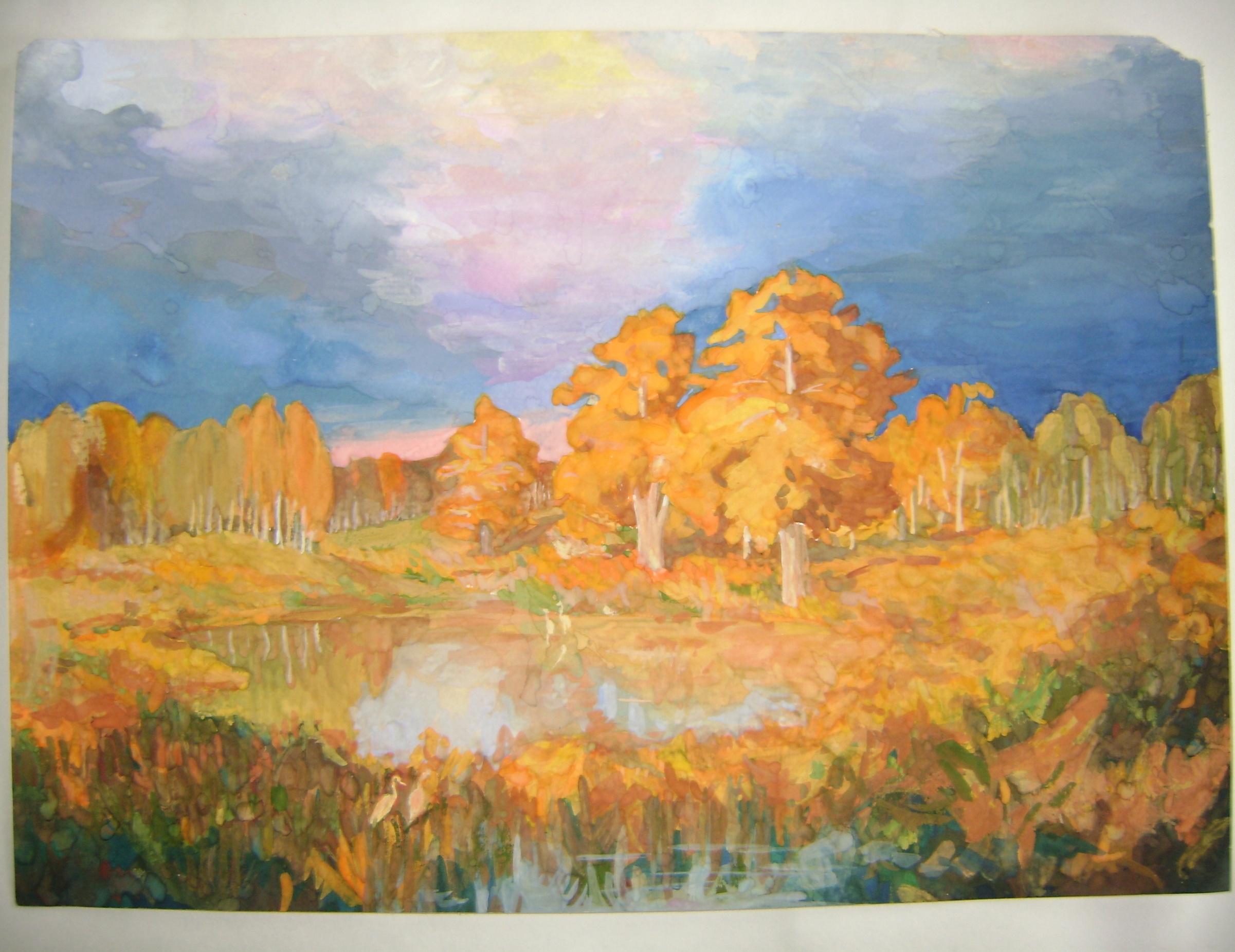 Робота Руденко Наталії. 16 років
“Золота осінь”
В дитинстві відкриєш материк,                    котрий назветься потім – Батьківщина.                                                               Ліна КостенкоСписок використаних джерел.Автор презентації щиро дякує за допомогу  у створенні матеріалів працівникам  Кам′янського  державного  історико – культурно заповідника,  місцевим  художникам  Смовжу  Ігору  та Галушці Володимиру.